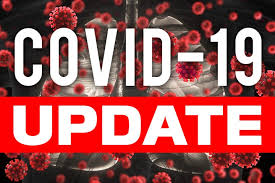 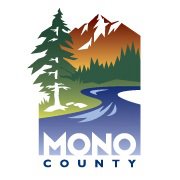 Board of supervisors meetingMay 10, 2022
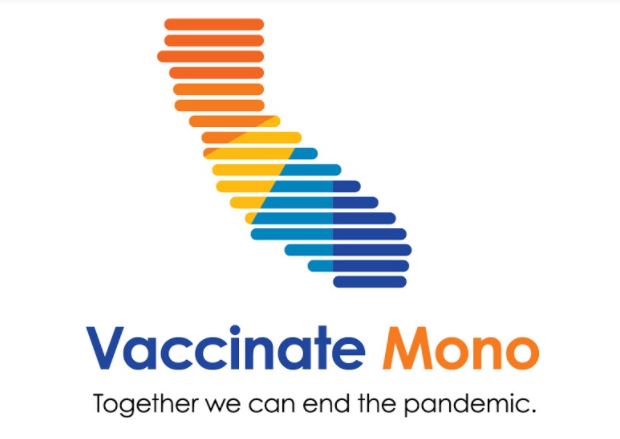 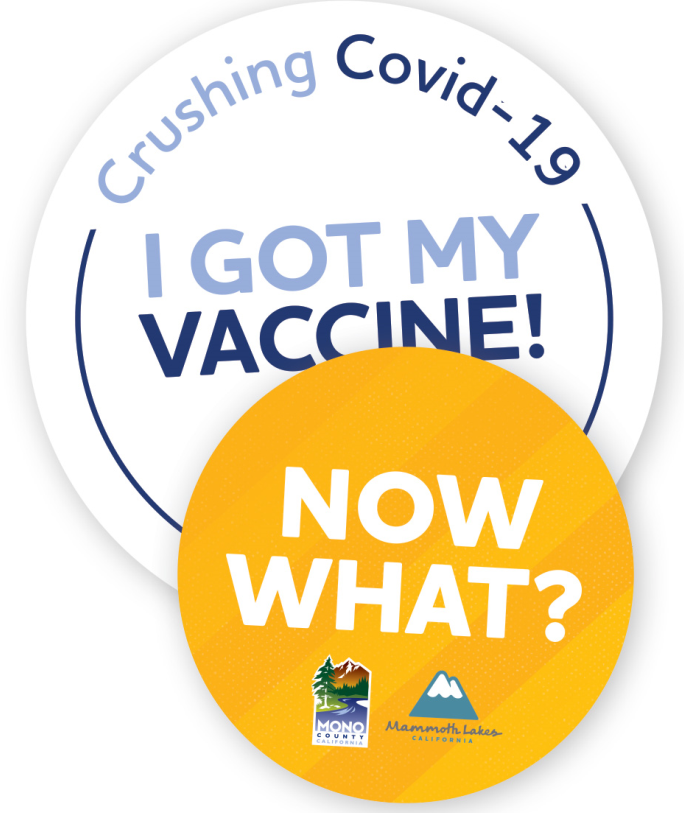 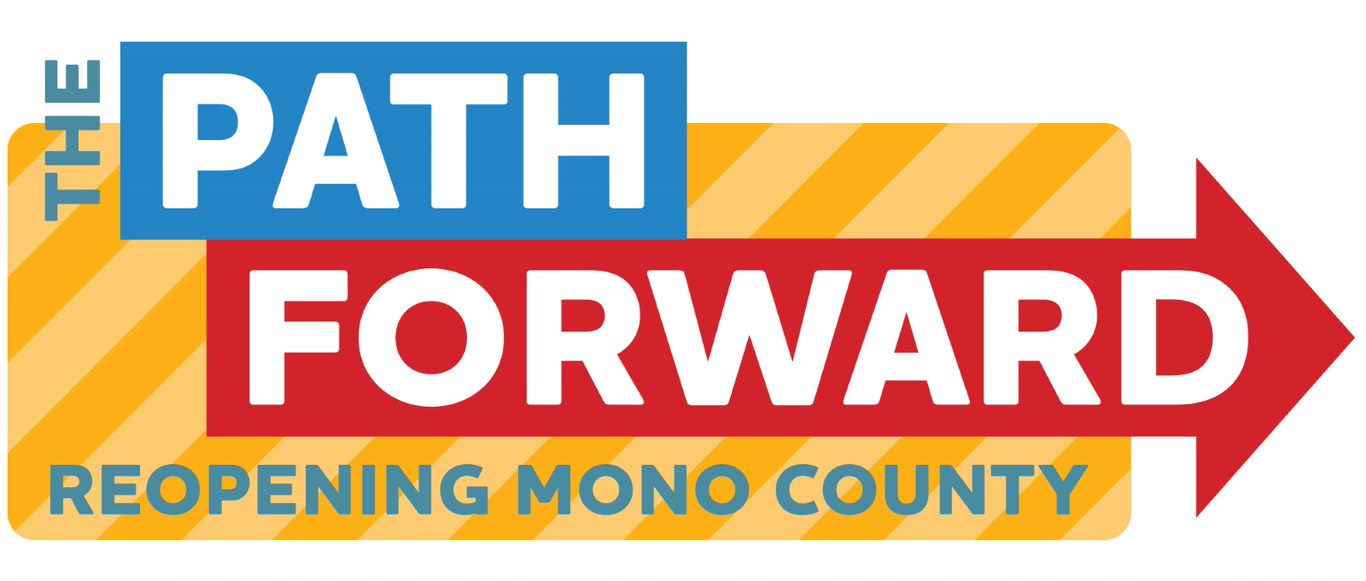 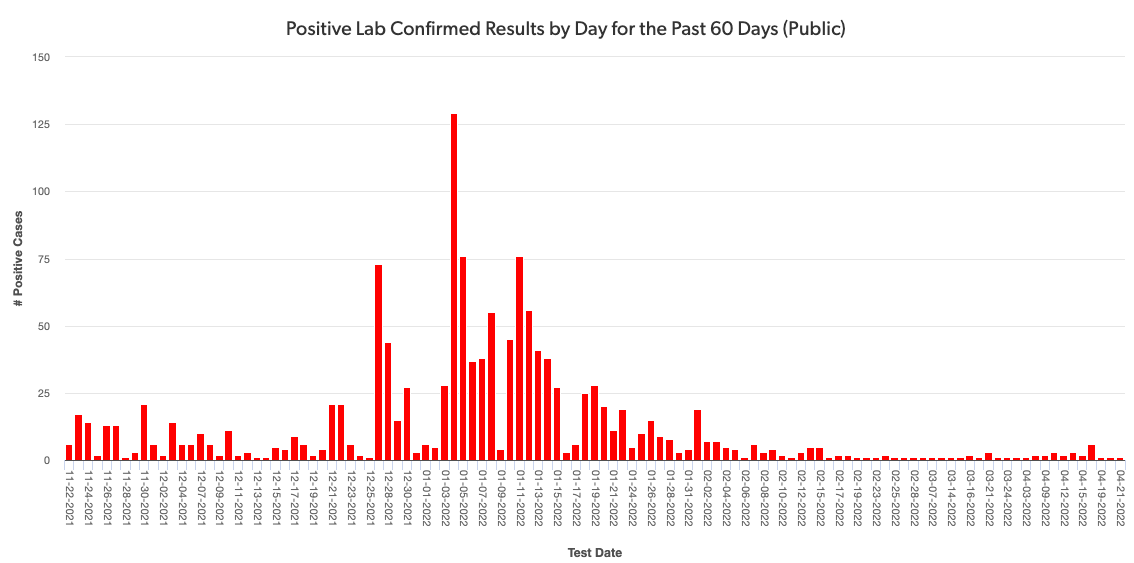 Mono county metricsTested – 2,553Negative – 2,347pending - 125Positive –  84deaths - 1positivity rate – 3.29%
Total positive cases (PCR Conf): 2997 Positivity rate: 4.7%/ Case Rate/100,000: 23.5
Recent mETrics
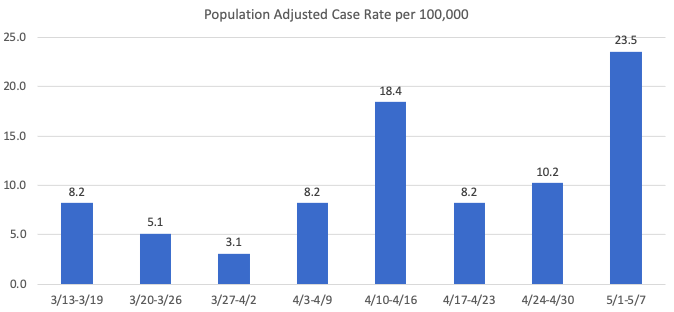 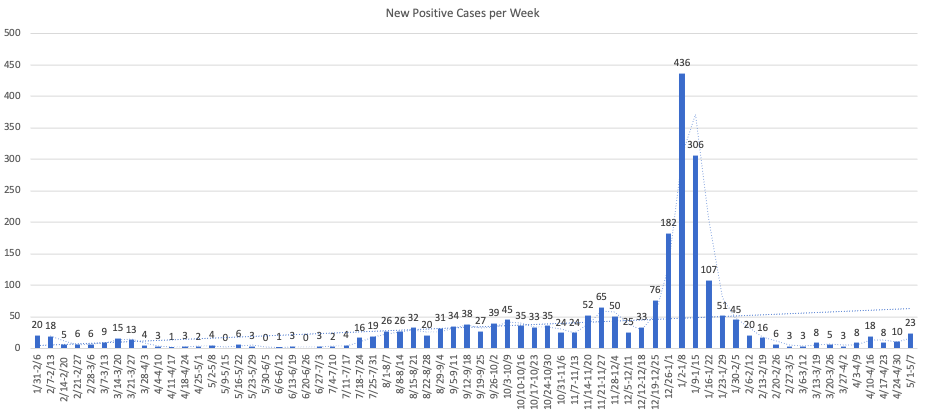 Number of POSITIVE cases by week for the past month
4/10 – 4/16: 18
4/17 – 4/23: 8
4/24 -4/30: 10
5/1 -5/7: 23
Hospital Status
No current COVID-19 related hospitalizations
Status = Green